Number Theory and Cryptography
Chapter 4
With Question/Answer Animations
1
Chapter Summary
Divisibility and Modular Arithmetic - Sec 4.1 – Lecture 16
Integer Representations and Algorithms (not covered) 
Primes and Greatest Common Divisors – Sec 4.3 – Lecture 17    (This Slide)
Solving Congruences (not covered)
Applications of Congruences (not covered)
Cryptography (not covered)
2
Primes and Greatest Common Divisors
Section 4.3
3
Section Summary
Prime Numbers and their Properties
Conjectures and Open Problems About Primes
Greatest Common Divisors and Least Common Multiples
The Euclidian Algorithm
gcds as Linear Combinations
4
Primes
Definition: A positive integer p greater than 1 is called prime if the only positive factors of p are 1 and p. A positive integer that is greater than 1 and is not prime is called composite.

   Example:  The integer 7 is prime because its only positive factors are 1  and 7, but 9 is composite because it is divisible by 3.
5
The Fundamental Theorem of Arithmetic
Theorem: Every positive integer greater than 1 can be written uniquely as a prime or as the product of two or more primes where the prime factors are written in order of nondecreasing size. 
    Examples:
100 = 2 ∙ 2 ∙ 5 ∙ 5 = 22 ∙ 52 
641 = 641
999 = 3 ∙ 3 ∙ 3 ∙ 37 = 33 ∙ 37 
1024 = 2 ∙ 2 ∙ 2 ∙ 2 ∙ 2 ∙ 2 ∙ 2 ∙ 2 ∙ 2 ∙ 2 = 210
6
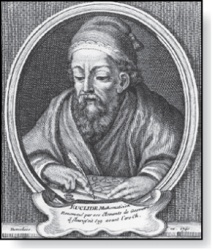 Infinitude of Primes
Euclid 
(325 B.C.E. – 265 B.C.E.)
Theorem: There are infinitely many primes. (Euclid)
    Proof:  Assume finitely many primes:  p1, p2, ….., pn
Let q = p1p2∙∙∙ pn + 1
Either q is prime or by the fundamental theorem of arithmetic it is a product of primes. 
But none of the primes pj divides q since if  pj | q, then pj  divides                                              q − p1p2∙∙∙ pn = 1 .
Hence, there is a prime not on the list p1, p2, ….., pn. It is either q, or if q is composite, it is a prime factor of q. This contradicts the assumption that  p1, p2, ….., pn   are all the primes. 
Consequently, there are infinitely many primes.
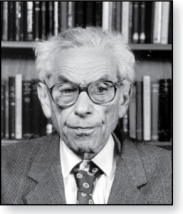 This proof was given by Euclid  The Elements. The proof is considered to be one of the most beautiful in all  mathematics.  It is  the first proof in The Book, inspired by the famous mathematician Paul Erdős’ imagined collection of perfect proofs maintained by God.
Paul  Erdős
(1913-1996)
7
Generating Primes
The problem of generating large  primes is of both theoretical and practical interest.
Finding large primes with hundreds of digits is important in cryptography.
So far, no useful closed formula that always produces primes  has been found. There is no simple  function f(n) such that f(n) is prime for all positive integers n. 
But  f(n) = n2 − n + 41  is prime for all integers 1,2,…, 40. Because of this, we might conjecture that f(n) is prime for all positive integers n. But f(41) = 412 is not prime. 
More generally, there is  no polynomial with integer coefficients such that  f(n) is prime for all positive integers n. (See supplementary Exercise 23.)
Fortunately, we can generate large integers which are almost certainly primes. See Chapter 7.
8
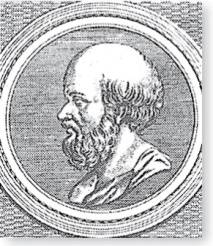 Erastothenes
(276-194 B.C.)
The Sieve of Eratosthenes
The Sieve of Eratosthenes can be used to find all primes not exceeding a specified positive integer. For example, begin with the list of integers between 1 and 100.
Delete all  the integers, other than 2, divisible by 2.
Delete all the integers, other than 3, divisible by 3.
Next, delete all the integers, other than 5, divisible by 5.
Next, delete all the integers, other than 7, divisible by 7.
Since all the remaining integers are not divisible by any of the previous integers, other than 1, the primes are:
   {2,3,7,11,19,23,29,31,37,41,43,47,53,59,61,67,71,73,79,83,89, 97}
continued →
9
The Sieve of Eratosthenes
If an integer n is a composite integer, then it has a prime divisor less than or equal to √n.

To see this, note that if n = ab, then  a ≤ √n  or b ≤√n.


Trial division, a very inefficient method of determining if a number n  is prime, is to try every integer i ≤√n and see if n is divisible by i.
10
Distribution of Primes
Mathematicians have been interested in the distribution of prime numbers among the positive integers. In the nineteenth century, the prime number theorem was proved which gives an asymptotic estimate for the number of primes not exceeding x. 
    Prime Number Theorem: The ratio of the number of primes not exceeding x and x/ln x approaches 1 as x grows without bound. (ln x is the natural logarithm of x)
The theorem tells us that the number of primes not exceeding x, can be approximated by x/ln x.
11
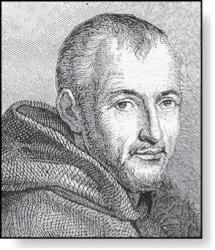 Marin Mersenne
(1588-1648)
Mersenne Primes
Definition: Prime numbers of the form 2p − 1 , where  p is prime, are called Mersenne primes.
22 − 1  = 3, 23 − 1  = 7, 25 − 1  = 31 , and  27 − 1  = 127  are Mersenne primes.
211 − 1  = 2047   is not a Mersenne prime since 2047 = 23∙89.
There is an efficient test for determining if  2p − 1  is prime.
The largest known prime numbers are Mersenne primes.
As of mid 2011, 47 Mersenne primes were known, the largest  is 243,112,609 − 1, which has nearly 13 million decimal digits.
The Great Internet Mersenne Prime Search (GIMPS) is a distributed computing project to search  for new Mersenne Primes.
                   http://www.mersenne.org/
12
Conjectures about Primes
Even though primes have been studied extensively for centuries, many conjectures about them are unresolved, including:
Goldbach’s Conjecture: Every even integer n, n > 2, is the sum of two primes. It has been verified  by computer for all positive even integers up to  1.6 ∙1018.  The conjecture is believed to be true by most mathematicians.
There are infinitely many primes of the form n2 + 1, where n is a positive integer. But it has been shown that there are infinitely many primes  of the form n2 + 1, where n is a positive  integer or  the product of at most two primes.
The Twin Prime Conjecture: The twin prime conjecture is that there are infinitely many pairs of twin primes. Twin primes are pairs of primes that differ by 2. Examples are 3 and 5, 5 and 7, 11 and 13, etc. The current world’s record for twin primes (as of mid 2011) consists of numbers   65,516,468,355∙2333,333 ±1, which have 100,355 decimal digits.
13
Greatest Common Divisor
Definition: Let a and b be integers, not both zero. The largest integer d such that d | a and also d | b is called the greatest common divisor of a and b. The  greatest common divisor of a and b is denoted by gcd(a,b).
    
    One can find greatest common divisors of small numbers by inspection.
   Example:What is the greatest common divisor of 24 and 36? 
    Solution: gcd(24,26) = 12
    Example:What is the greatest common divisor of 17 and 22?
    Solution: gcd(17,22) = 1
14
Greatest Common Divisor
Definition: The integers a and b are relatively prime if their greatest common divisor is 1. 
   Example: 17 and 22
   Definition: The integers a1, a2, …, an are pairwise relatively prime if gcd(ai, aj)= 1 whenever 1 ≤ i<j ≤n.
   Example: Determine whether the integers 10, 17 and 21 are pairwise relatively prime.
    Solution: gcd(10,17) = 1, gcd(10,21) = 1, and gcd(17,21) = 1 so 10, 17, and 21 are pairwise relatively prime. 
   Example: Determine whether the integers 10, 19, and 24 are pairwise relatively prime.
   Solution: Because gcd(10,24) = 2, then10, 19, and 24 are  not pairwise relatively prime.
15
Finding the Greatest Common Divisor Using Prime Factorizations
Suppose  the prime factorizations of a and b are:


    where each exponent is a nonnegative integer, and where all primes occurring in either prime factorization are included in both. Then:

    
 This formula is valid since the integer  on the right (of the equals sign) divides both a and b. No larger integer can divide both a and b. 
     Example:    120 =  23 ∙3 ∙5      500 =  22  ∙53 
        gcd(120,500) = 2min(3,2) ∙3min(1,0) ∙5min(1,3) = 22 ∙30 ∙51 = 20
Finding the gcd of two positive integers using their prime factorizations is NOT efficient because there is no efficient algorithm for finding the prime factorization of a positive integer.
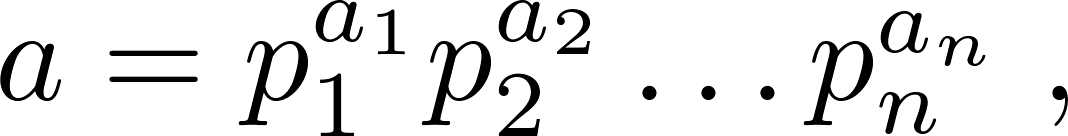 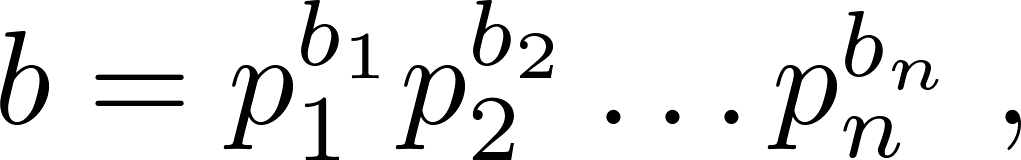 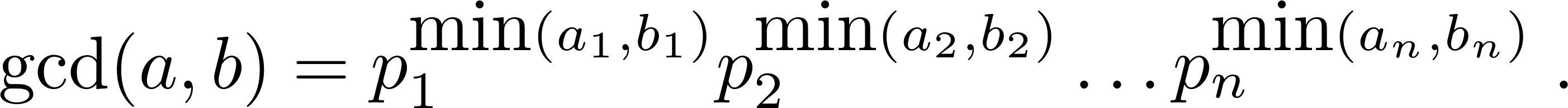 16
Least Common Multiple
Definition: The least common multiple of the positive integers a and b is the smallest  positive integer that is divisible by both a and b. It is denoted by lcm(a,b).
The least common multiple can also be computed from the prime factorizations.  


    This number is divided by both a and b and no smaller number  is divided by a and b.
    Example:  lcm(233572, 2433) =  2max(3,4) 3max(5,3) 7max(2,0) = 24 35 72
The greatest common divisor and the least common multiple of two integers are related by:
     Theorem 5: Let a and b be positive integers. Then
                ab = gcd(a,b) ∙lcm(a,b)
         (proof  is Exercise 31)
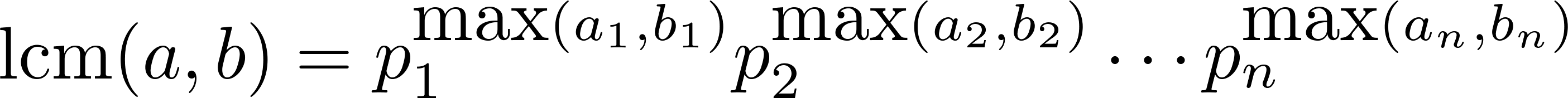 17
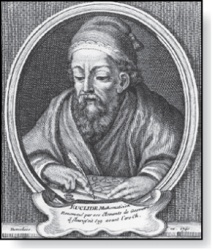 Euclidean Algorithm
Euclid 
(325 B.C.E. – 265 B.C.E.)
The Euclidian algorithm is an efficient method for  computing the greatest common divisor of two integers. It is based on the idea that gcd(a,b) is equal to gcd(a,c) when a > b and c is the remainder when a is divided by b.
   Example: Find  gcd(287, 91):
287 = 91 ∙ 3 + 14
 91 = 14 ∙ 6 + 7
 14 =  7 ∙ 2 + 0

gcd(287, 91) = gcd(91, 14) =  gcd(14, 7)  = 7
Divide 287 by 91
Divide 91 by 14
Divide 14 by 7
Stopping condition
continued →
18
Euclidean Algorithm
The Euclidean algorithm expressed in pseudocode is:






In Section 5.3, we’ll see that the time complexity of the algorithm is O(log b), where a > b.
procedure gcd(a, b: positive integers)
x := a
y := b
while   y ≠ 0
       r := x mod y
       x := y
       y := r
return x {gcd(a,b) is x}
Assignment: Implement this algorithm.
19
Étienne Bézout
(1730-1783)
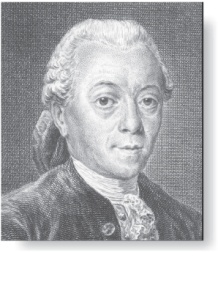 gcds as Linear Combinations
Bézout’s Theorem: If a and b are positive integers, then there exist integers s and t such that  gcd(a,b) = sa + tb. 
    (proof  in exercises of Section 5.2)
    Definition: If a and b are positive integers, then integers s and t such that  gcd(a,b) = sa + tb are called Bézout coefficients of a and b. The equation  gcd(a,b) = sa + tb  is called Bézout’s identity. 
By Bézout’s Theorem,  the gcd of integers a and b can be expressed in the form  sa + tb where s and t are integers. This is a linear combination with integer coefficients of a and b.
gcd(6,14) = (−2)∙6 + 1∙14
20
Finding gcds as Linear Combinations
Example: Express gcd(252,198) = 18 as a linear combination of 252 and 198.
    Solution: First use the Euclidean algorithm to show gcd(252,198) = 18
252 = 1∙198 + 54
198 = 3 ∙54 + 36
54 = 1 ∙36 + 18
36 = 2 ∙18 
Now working backwards, from  iii and i above 
18 = 54 −  1 ∙36 
36 = 198 −  3 ∙54 
Substituting the 2nd equation into the 1st yields:
18 = 54 −  1 ∙(198 −  3 ∙54 )= 4 ∙54 −  1 ∙198 
Substituting 54 = 252 −  1 ∙198 (from i)) yields:
 18 = 4 ∙(252 −  1 ∙198) −  1 ∙198 = 4 ∙252 −  5 ∙198 
This method illustrated above is a two pass method. It first uses the Euclidian algorithm to find the gcd and then works backwards to express the gcd as a linear combination of the original two integers. A one pass method, called the extended Euclidean algorithm, is developed in the exercises.
21